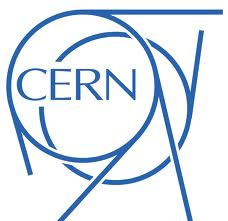 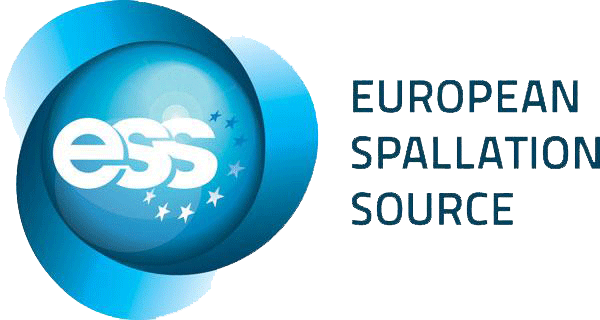 Status of the SPL cavities at CERN
Aviles & N. Valverde 
on behalf of SPL team
Lund, 11 December 2013
I. Aviles & N. Valverde
1
Overview
Overview
Copper cavity
Niobium cavity
Tooling
Conclusions
Lund, 11 December 2013
I. Aviles & N. Valverde
2
Overview
Insulation vacuum 
relief plate
Cryogenic circuit 
burst disk
Thermal shield
Cryogenic lines port
Vacuum vessel
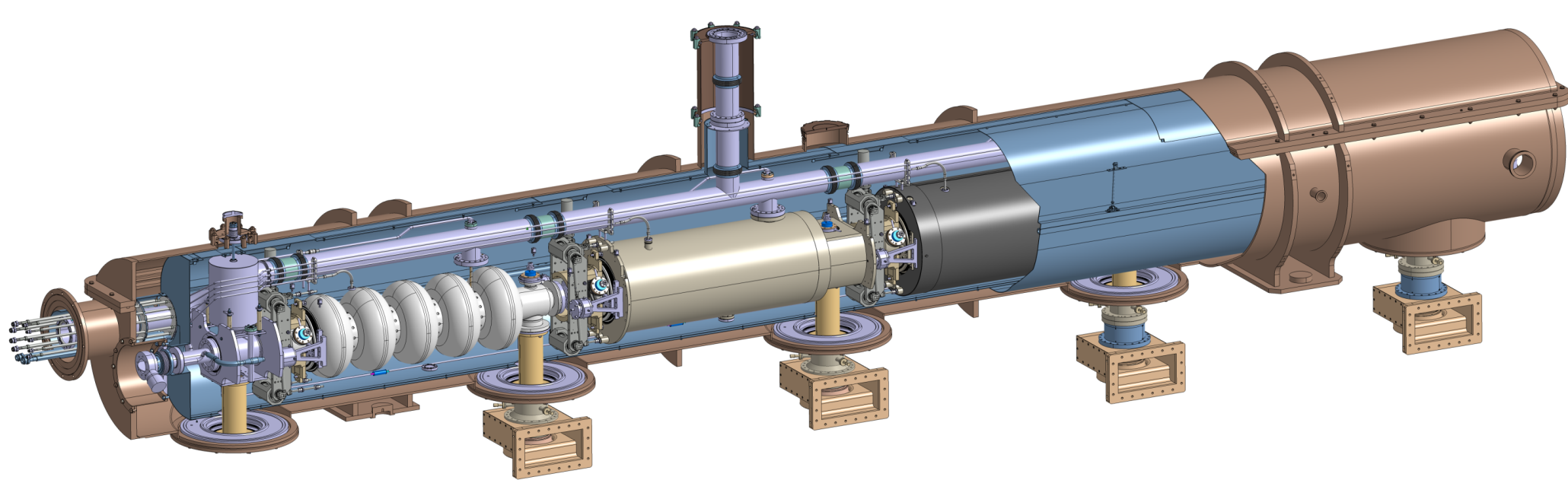 Magnetic shielding
Helium tank
Two-phase pipe
He phase separator
Thermal shield tie-rod
Cavity tuner
RF coupler
Inter-cavity
support
Cold-to-warm
transition
Gate valve
Cavity
Double-walled
tube
Thanks to R. Bonomi and V. Parma
Lund, 11 December 2013
I. Aviles & N. Valverde
3
Overview
Pumping line & Magnetic shield to be provided IPN Orsay.
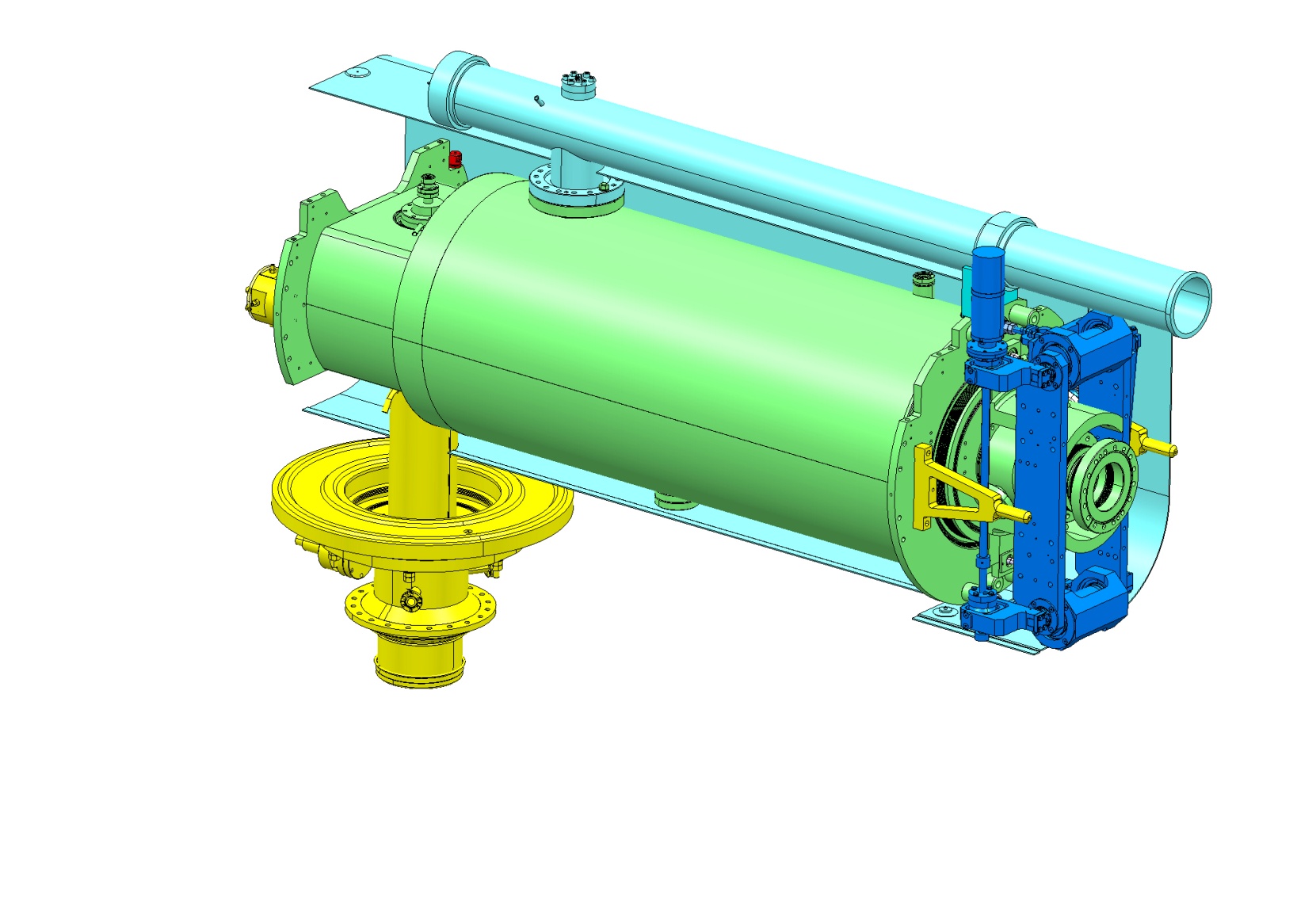 Bulk Niobium 5Cells cavity
Tuners  provided by CEA. Under testing at CERN
4 niobium cavities under fabrication at RI – delivery beginning 2013
Stainless steel (316L /316LN) helium tank designed by CERN, supplied by CEA and welded to the cavity at CERN.
Design already validated by CERN.
Lund, 11 December 2013
I. Aviles & N. Valverde
4
Cooper cavity
Two copper cavities fabricated in order to:
	Learn during the fabrication process
	RF measurements
	Bead pull measurement
	Validation of the tooling for the niobium cavity
	Surface treatments
Lund, 11 December 2013
I. Aviles & N. Valverde
5
Copper cavity
Mechanical measurements: frequency shift with respect to stress and deformation
Cell-by-cell tuning system with RF bead-pull measurements
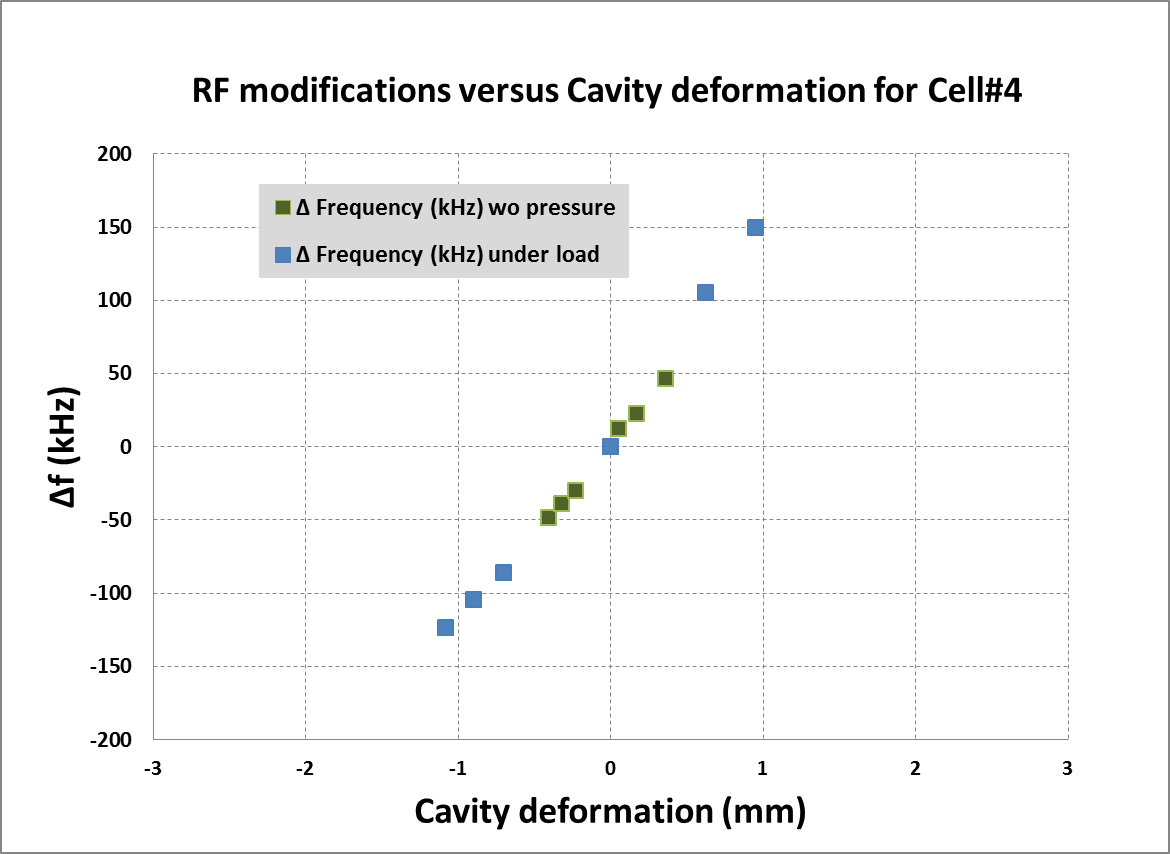 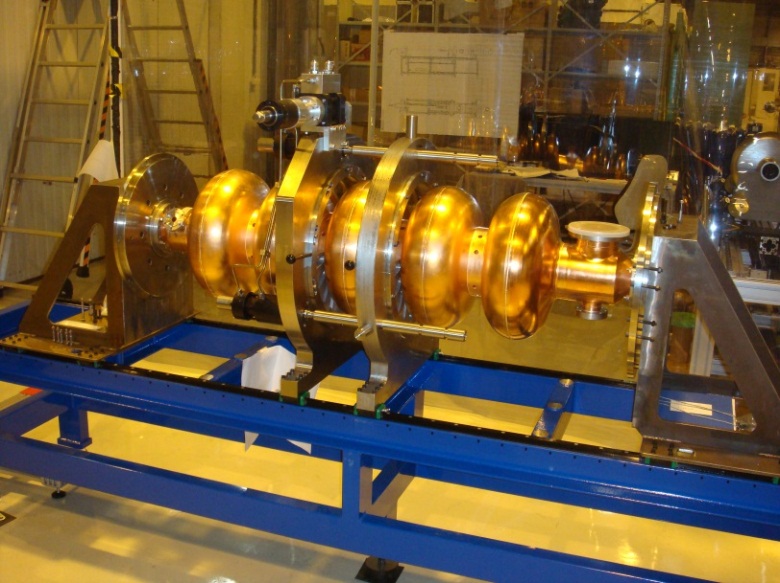 Measured cavity frequency change vs. mechanical deformation of cell no 4.
Lund, 11 December 2013
I. Aviles & N. Valverde
6
Copper cavity
Cavity tuner: measurement of cavity detuning versus mechanical deformation.
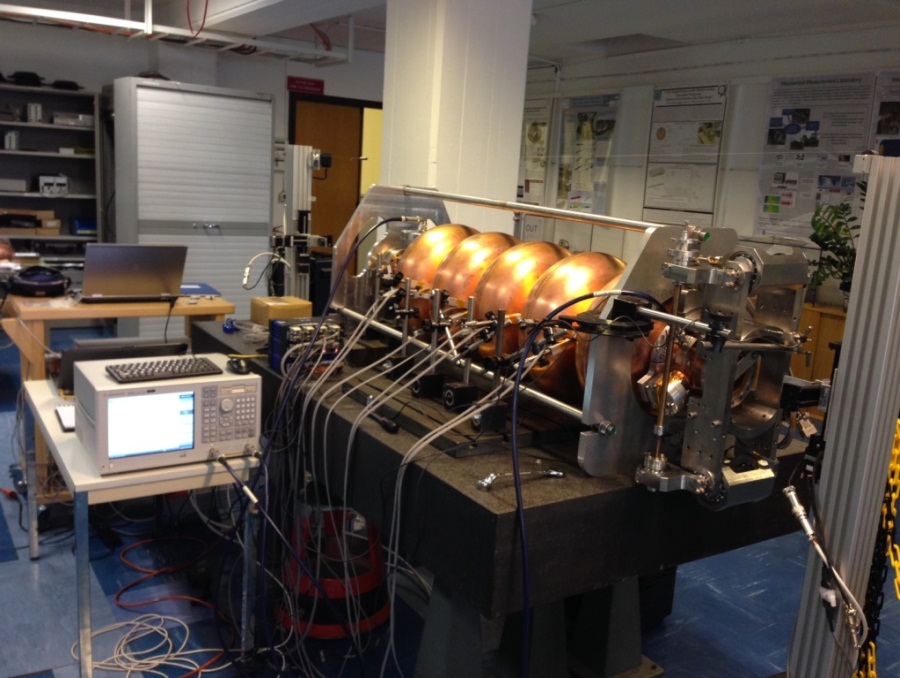 Lund, 11 December 2013
I. Aviles & N. Valverde
7
Reparation monocell from RI at CERN
The monocell has being repaired in order to continue with the electropolishing and cold tests
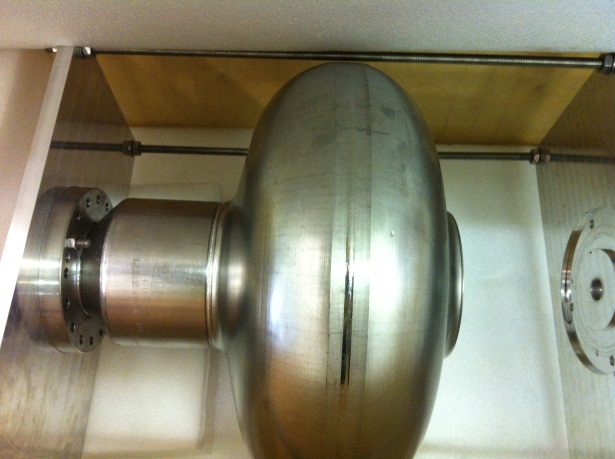 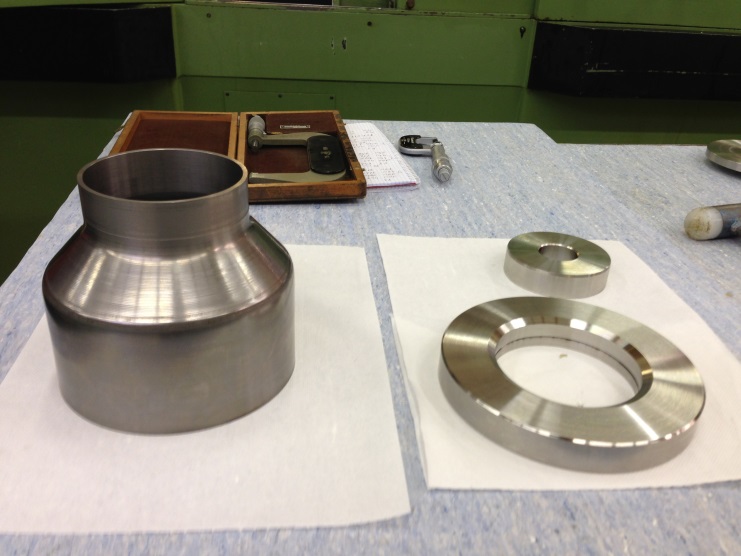 Brazing between niobium tube and Stainless steel (316LN) flange.
Machining (preparation before brazing)
Reparation monocell from RI at CERN
EB Welding from the outside (W#1) and inside (W#2)
Full penetration: 2.4 mm
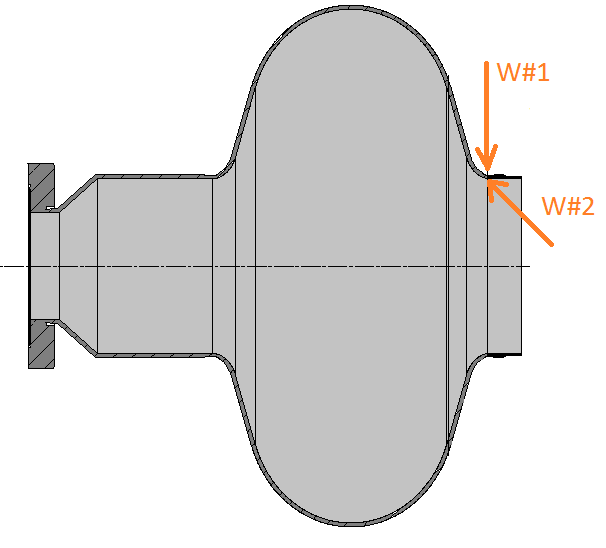 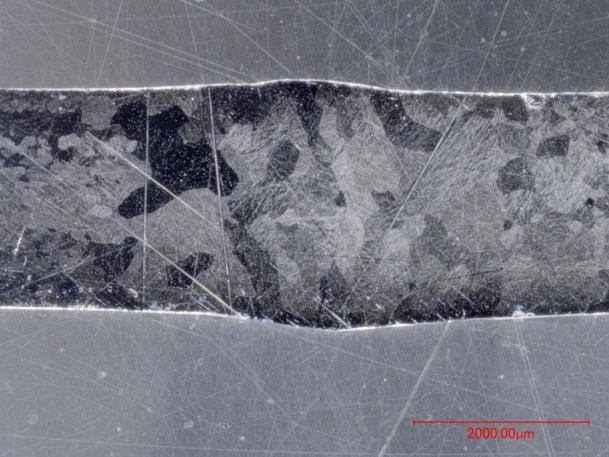 EB Welding from the outside (W#3) 
Full penetration: 1.7 mm
Cross section of the EB weld (W#1 +W#2)
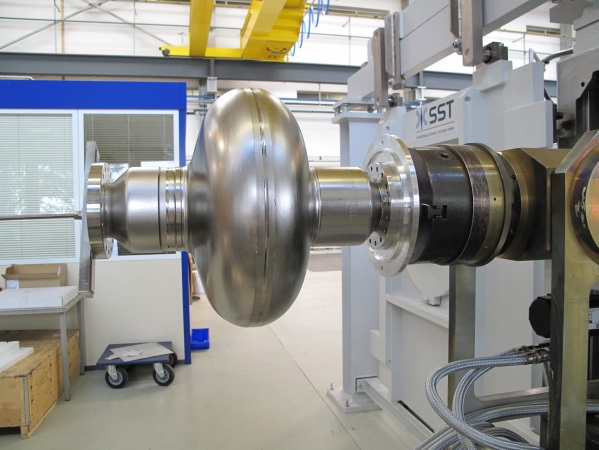 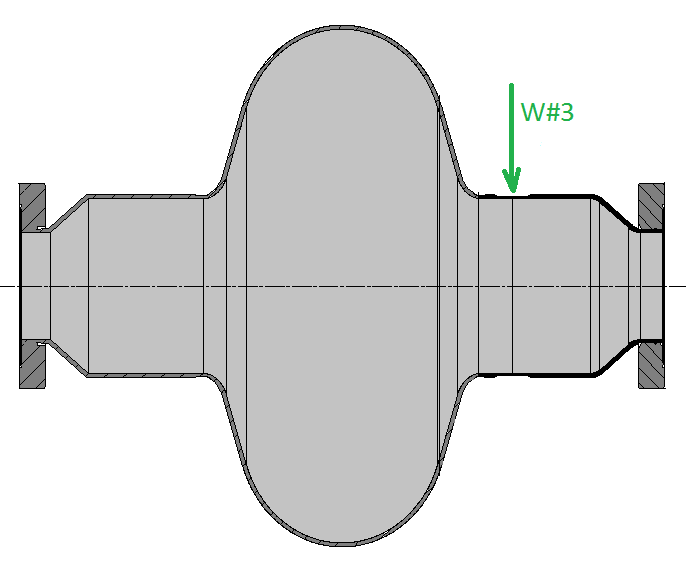 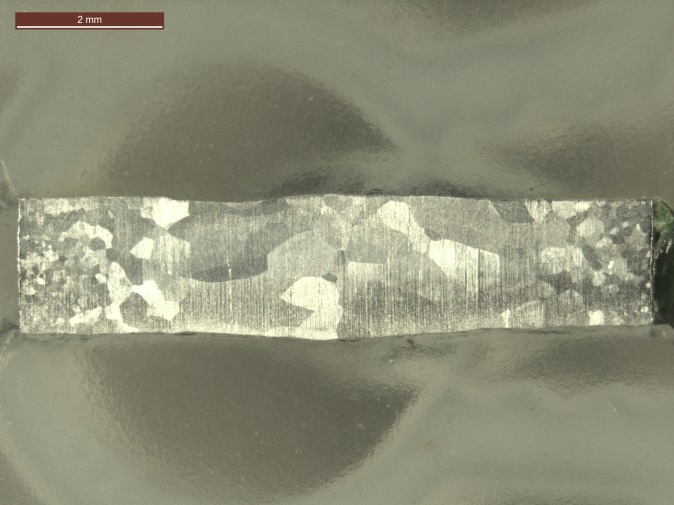 Cross section of the EB weld (W#3)
Niobium cavity at RI
4 niobium cavities fabricated by Research Instruments (RI) will arrive to CERN this year.
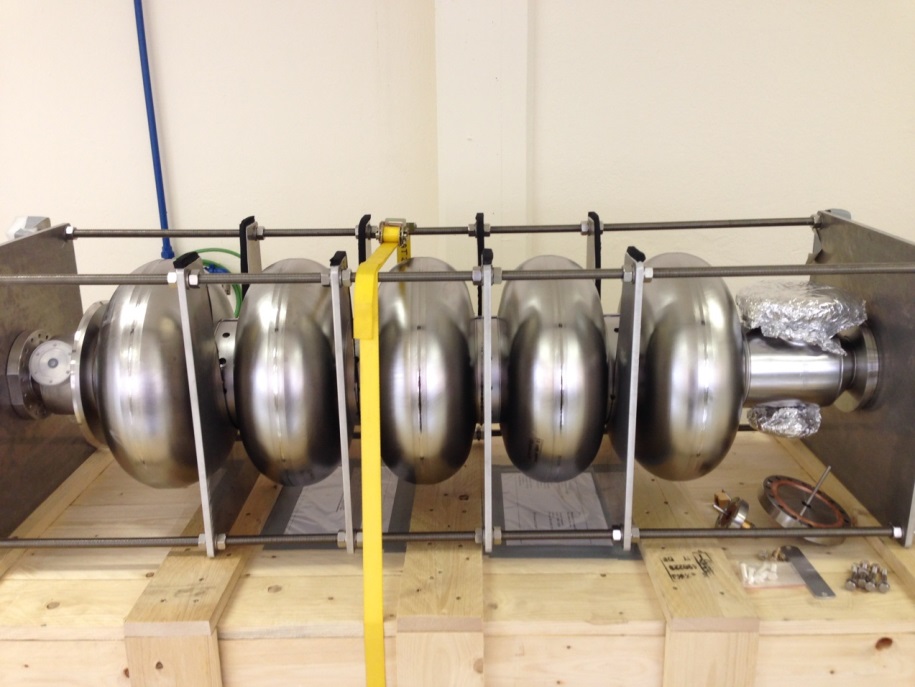 1 already at CERN
3 cavities will be delivered middle of December
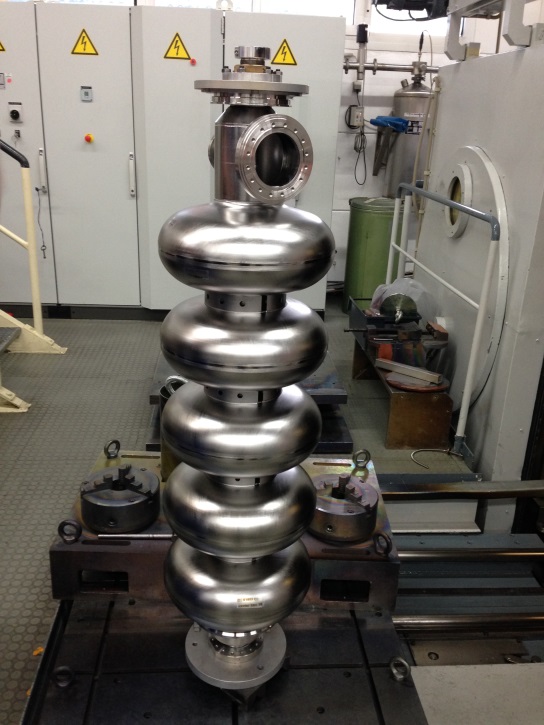 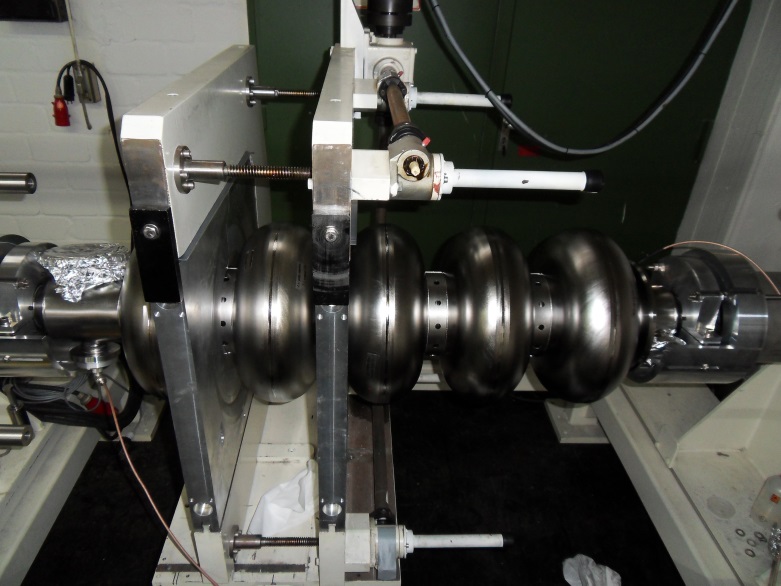 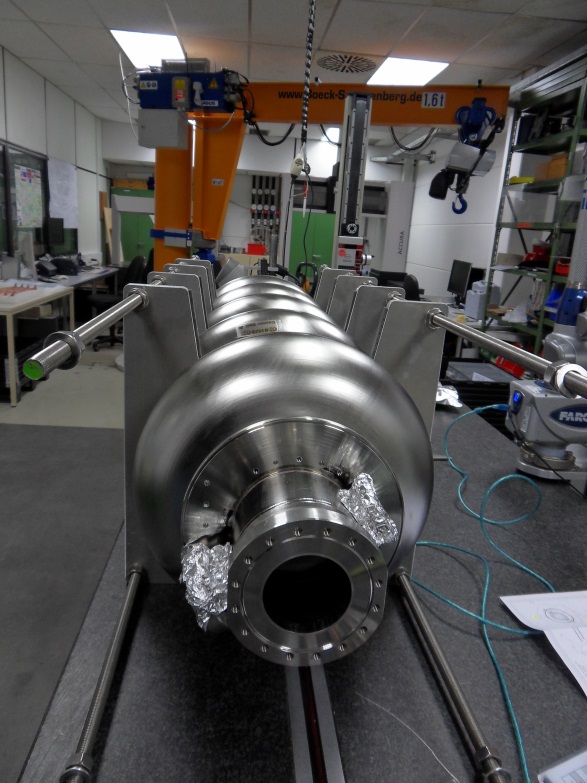 Lund, 11 December 2013
I. Aviles & N. Valverde
10
Niobium cavity at CERN
Spinning of half-cells and  beam tubes at HEGGLI
Dimensional control by CMM
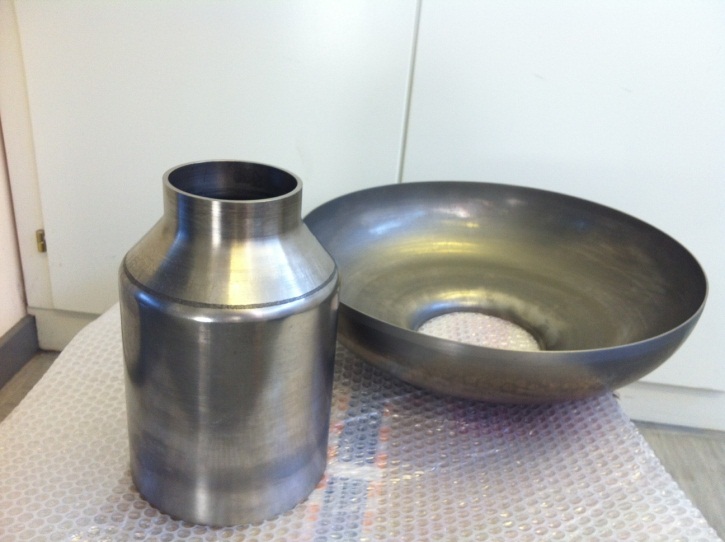 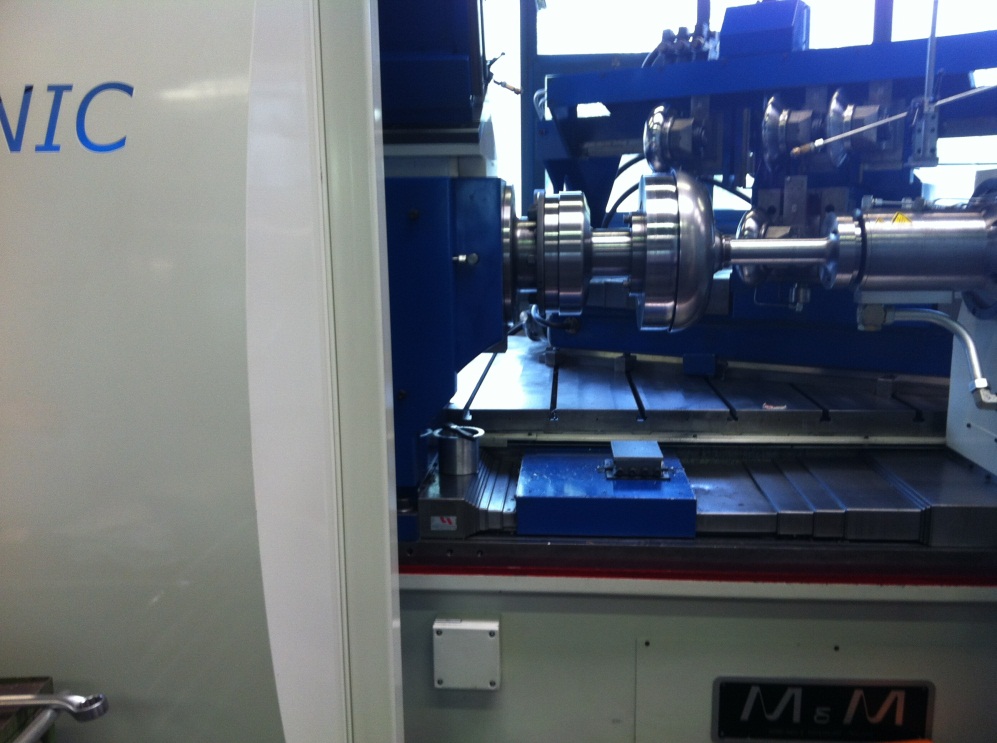 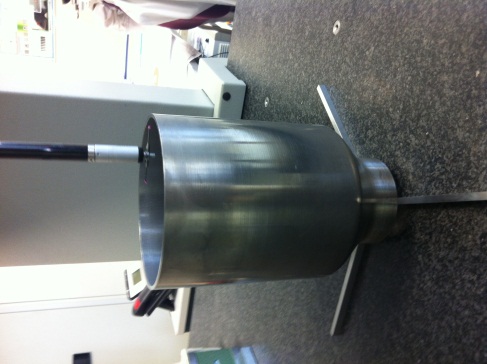 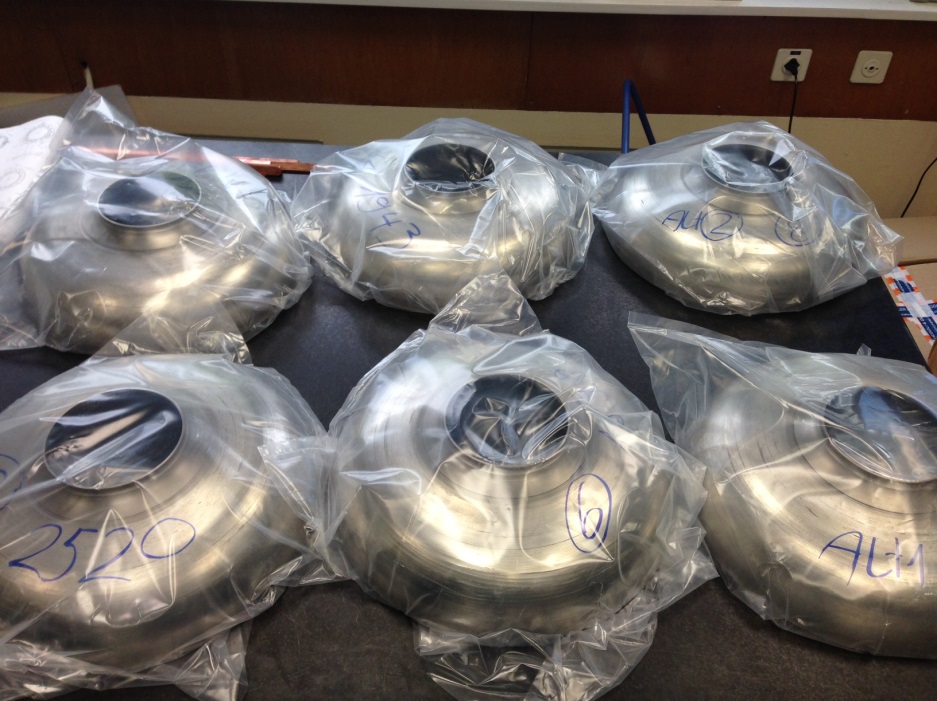 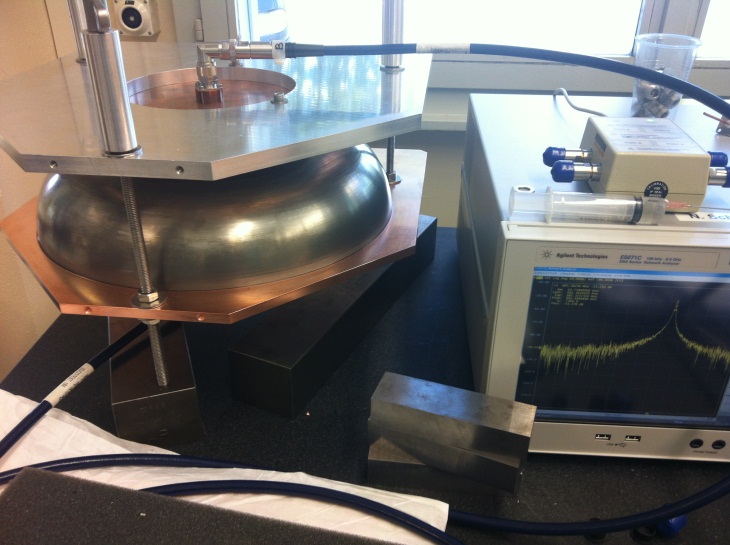 RF measurements.
Lund, 11 December 2013
I. Aviles & N. Valverde
11
Necking-out
Spinning
Necking-out
Machining
CP
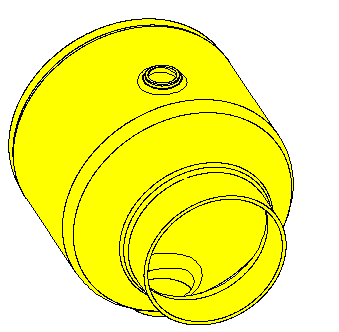 CP
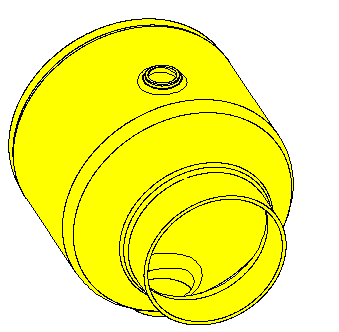 Spinning
Machining
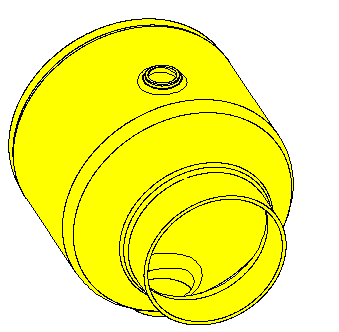 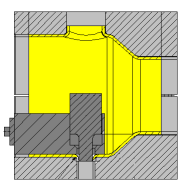 BEAM TUBES
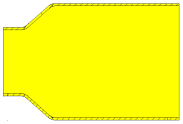 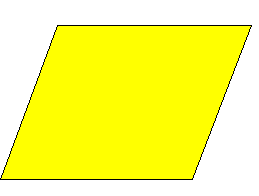 Niobium cavity at CERN
Spinning
Machining
Cutting cell length
RF measurement
CP (chemical polishing)
RF measurements
Machining – Welding preparation (Iris & rings)
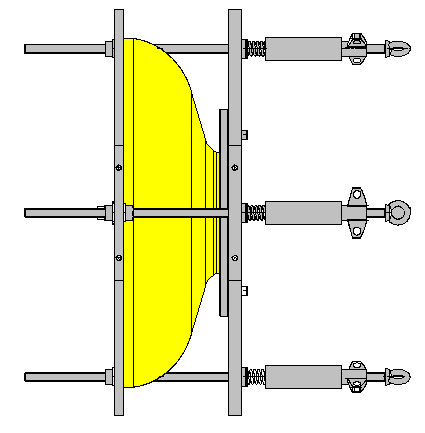 Spinning
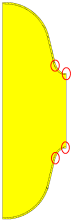 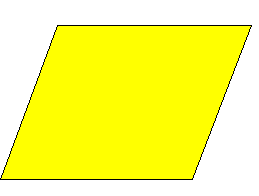 CP
HALF-CELLS
Nb
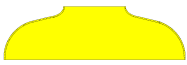 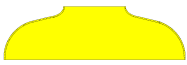 Degreasing +CP
EBW
EBW
Assembly half-cell+ half-cell+ stiffening ring=> Dumb-bell
Degreasing + CP (8 h before EBW)
EBW half-cell + half-cell
Degreasing +CP (8 hours before EBW)
EBW dumb-bell+ stiffening ring
RF measurements
Trimming equators 
RF measurements
Grinding and CP (if needed)
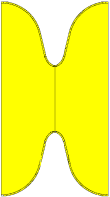 EBW
CP
EBW
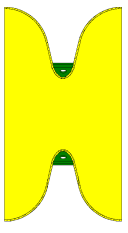 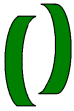 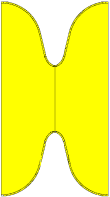 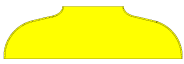 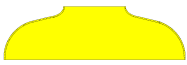 Grinding and CP (if needed)
Trimming equators
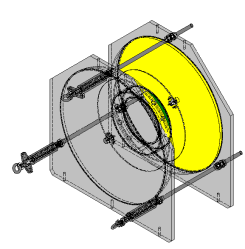 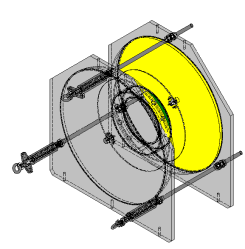 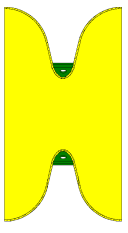 DUMB-BELLS
Nb
Niobium cavity at CERN
Machining SS Flange + Nb tube + SS insert 
Degreasing + CP
Brazing
Machining- Removal of SS insert
Degreasing
Brazing
Machining
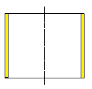 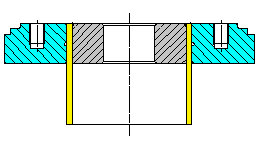 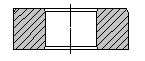 FLANGES
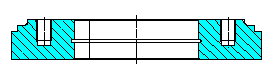 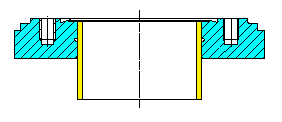 SS
SS
Nb
Machining SS Flange + Nb beam tube  + SS insert
Degreasing + CP
Brazing
Machining-Removal of SS insert
Machining
Degreasing
Brazing
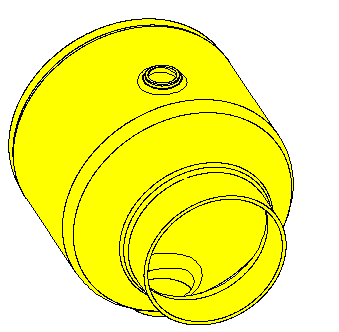 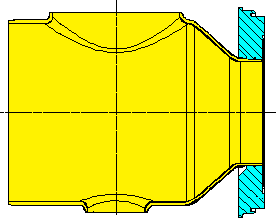 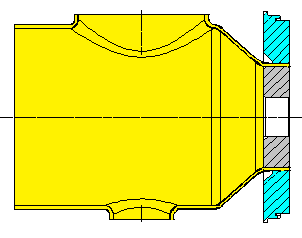 BEAM FLANGES
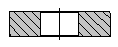 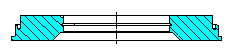 SS
SS
Nb
Machining SS Flange + Nb beam tube  + SS insert
Degreasing + CP
Brazing
Machining-Removal of SS insert
TANK CONNECTOR
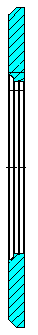 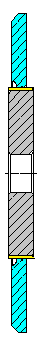 Machining
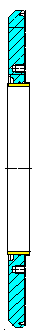 Brazing
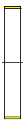 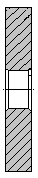 SS
Nb
SS
Assembly beam tube + ports=> end group
Degreasing + CP ( 8h before EBW)
Electron beam welding (EBW)
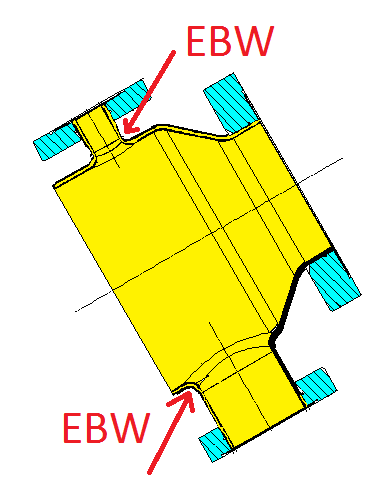 CP
EBW
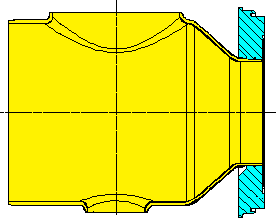 END GROUP
2
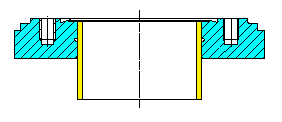 Assembly end group+ tank connector + half-cell=> extremity 1
Degreasing + CP ( 8h before EBW)
EBW end group + tank connector
Degreasing + CP ( 8h before EBW)
EBW end group + half-cell
RF measurements
Trimming equator 
RF measurements
Niobium cavity at CERN
EBW
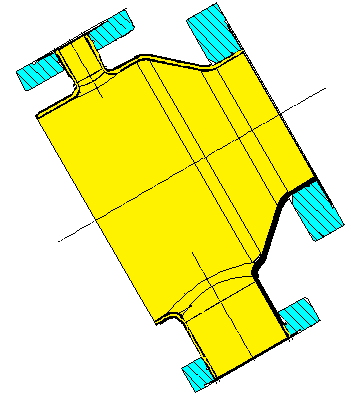 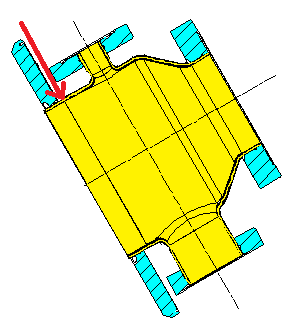 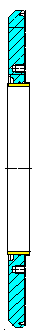 EBW
EXTREMITY 1
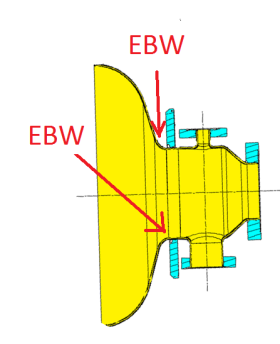 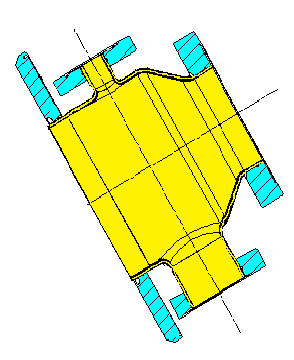 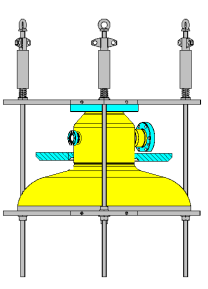 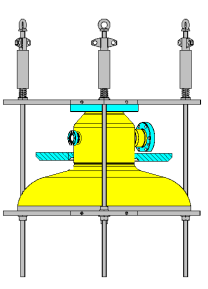 EBW
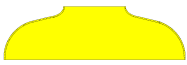 Trimming
RF measurements
Assembly end group + half-cell=> extremity 2
Degreasing + CP ( 8h before EBW)
EBW end group  + half-cell
RF measurements
Trimming equator 
RF measurements
EXTREMITY 2
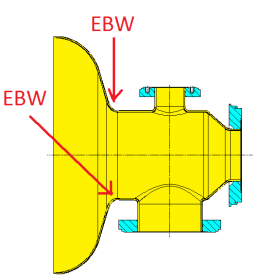 RF measurements
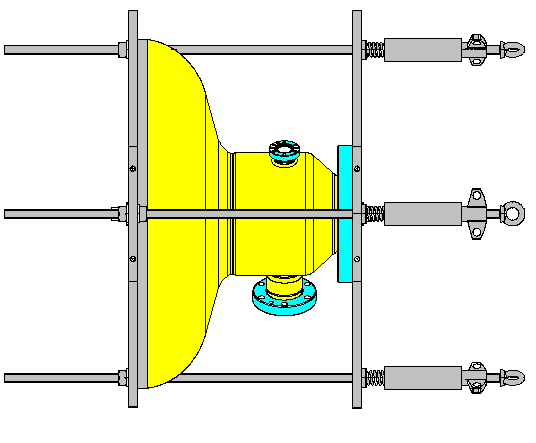 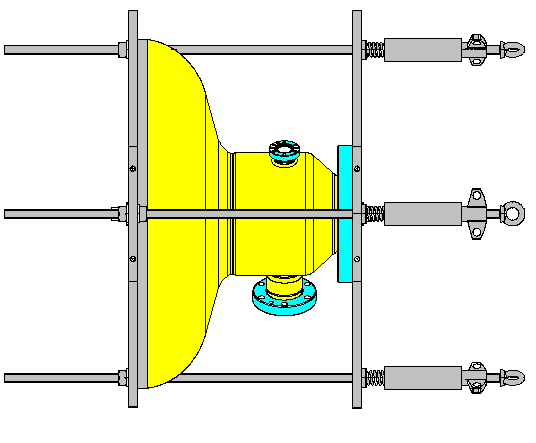 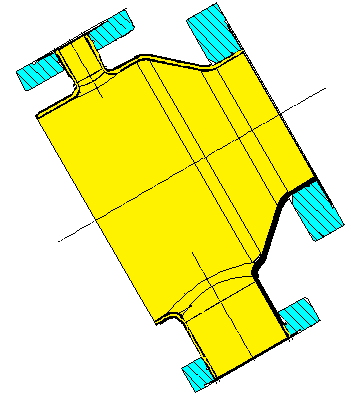 Trimming
EBW
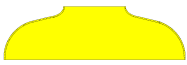 RF measurements
RF measurements
CP
CP
Cp
Niobium cavity at CERN
Final assembly
CP - 8 h before each EBW
EB Tack weld
EBW
EB Tack weld
EBW
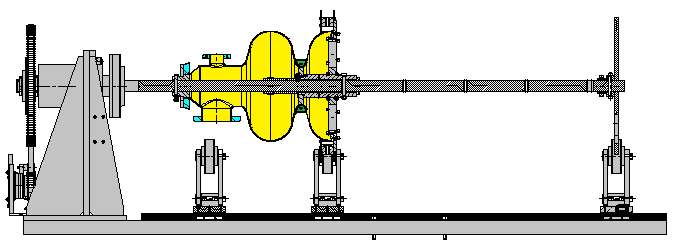 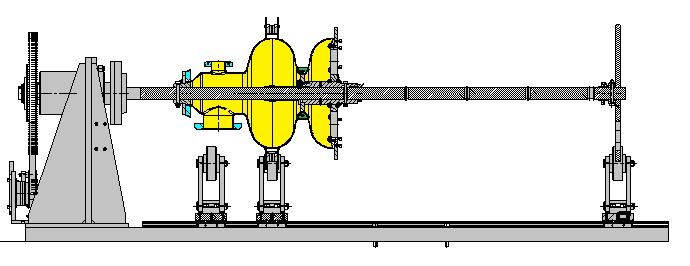 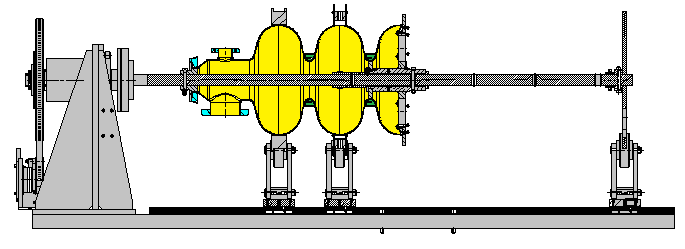 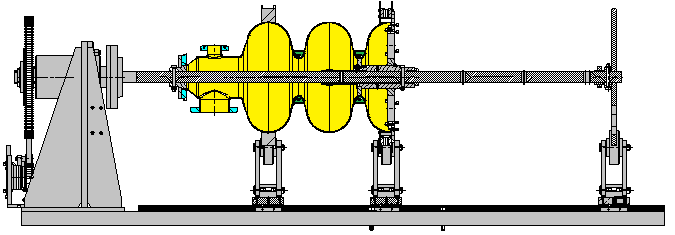 EB Tack weld
EB Tack weld
EBW
EBW
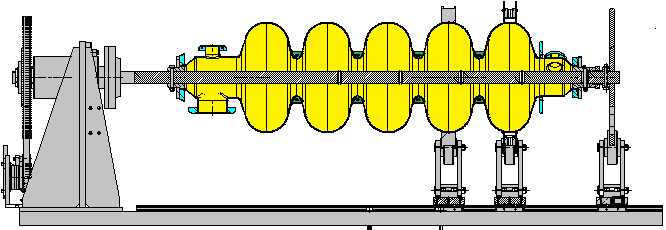 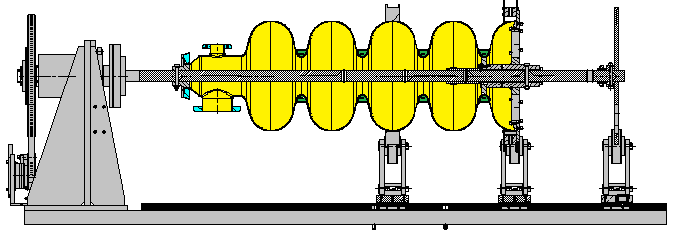 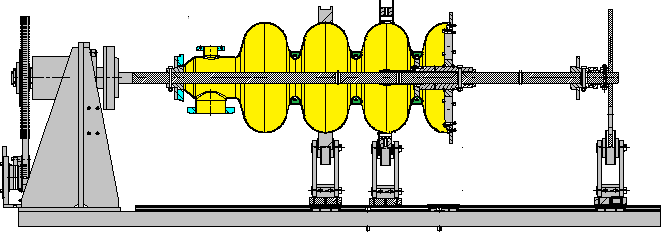 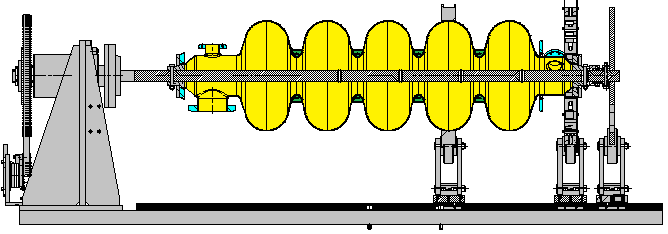 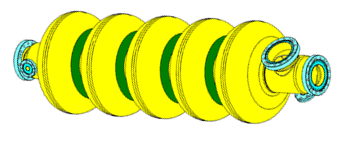 Ancillaries
5 stainless steel helium tanks (designed by CERN) will be delivered by CEA in January
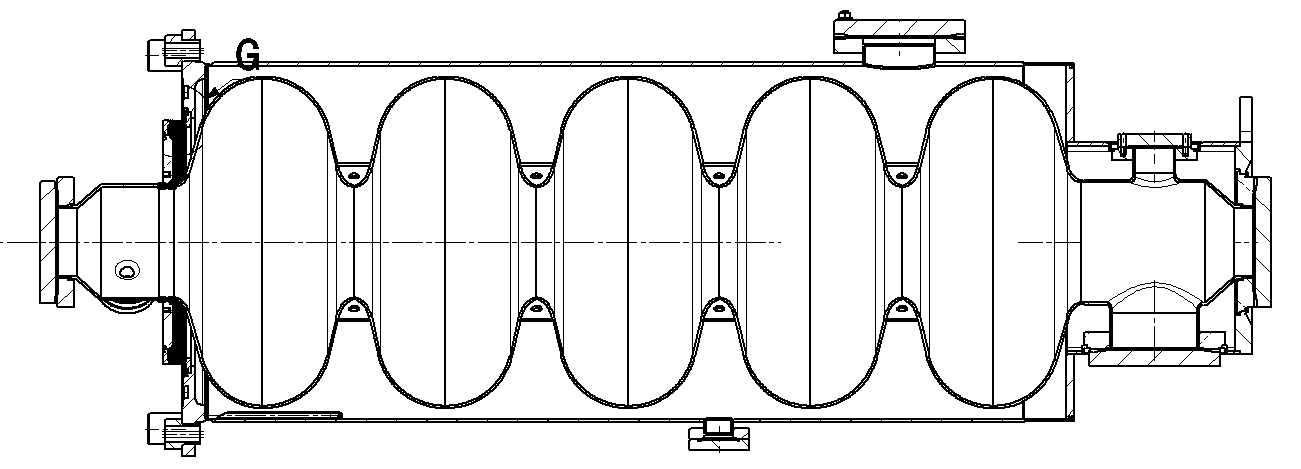 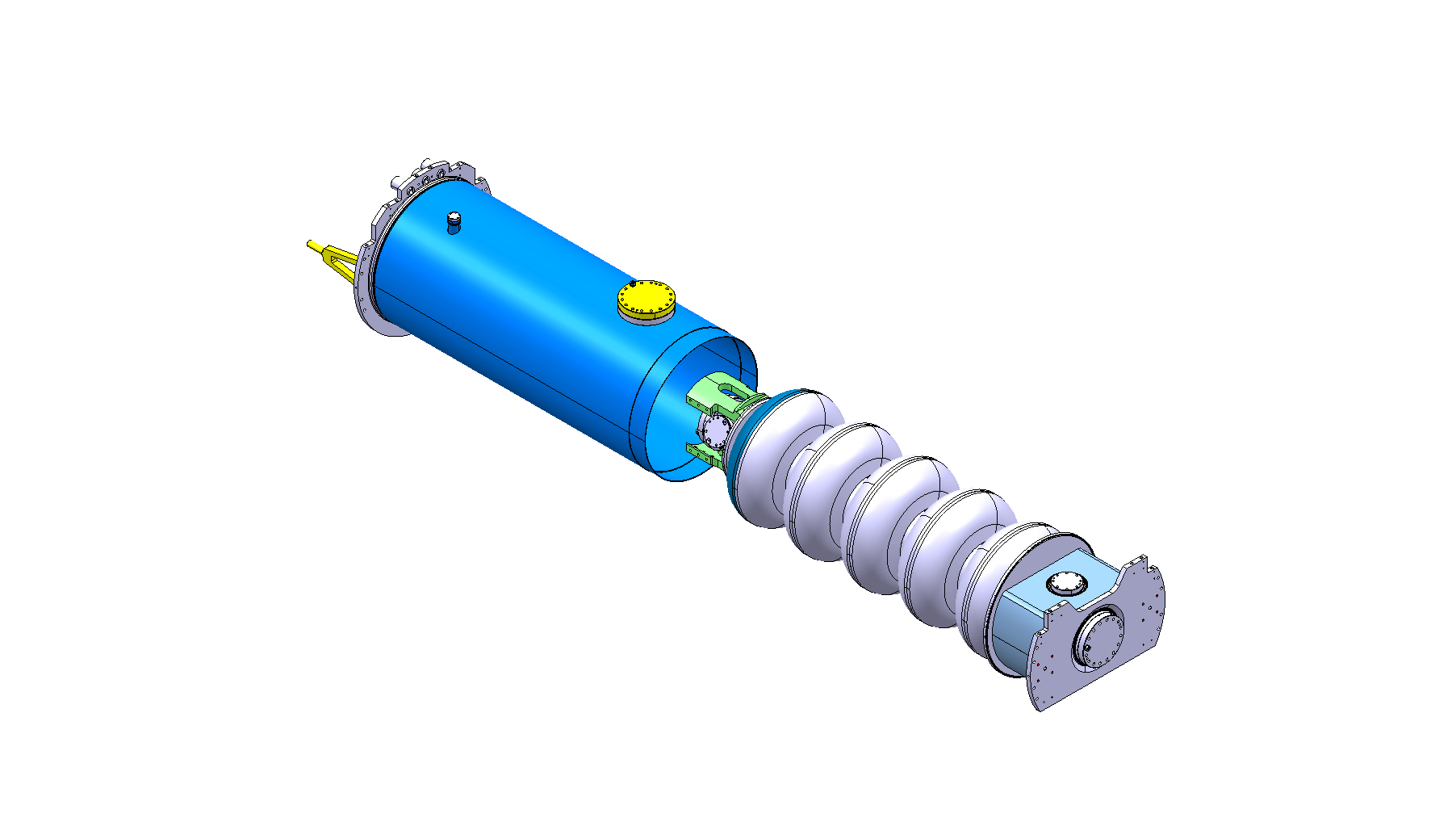 Ancillaries
Electron beam welding tooling designed and fabricated at CERN
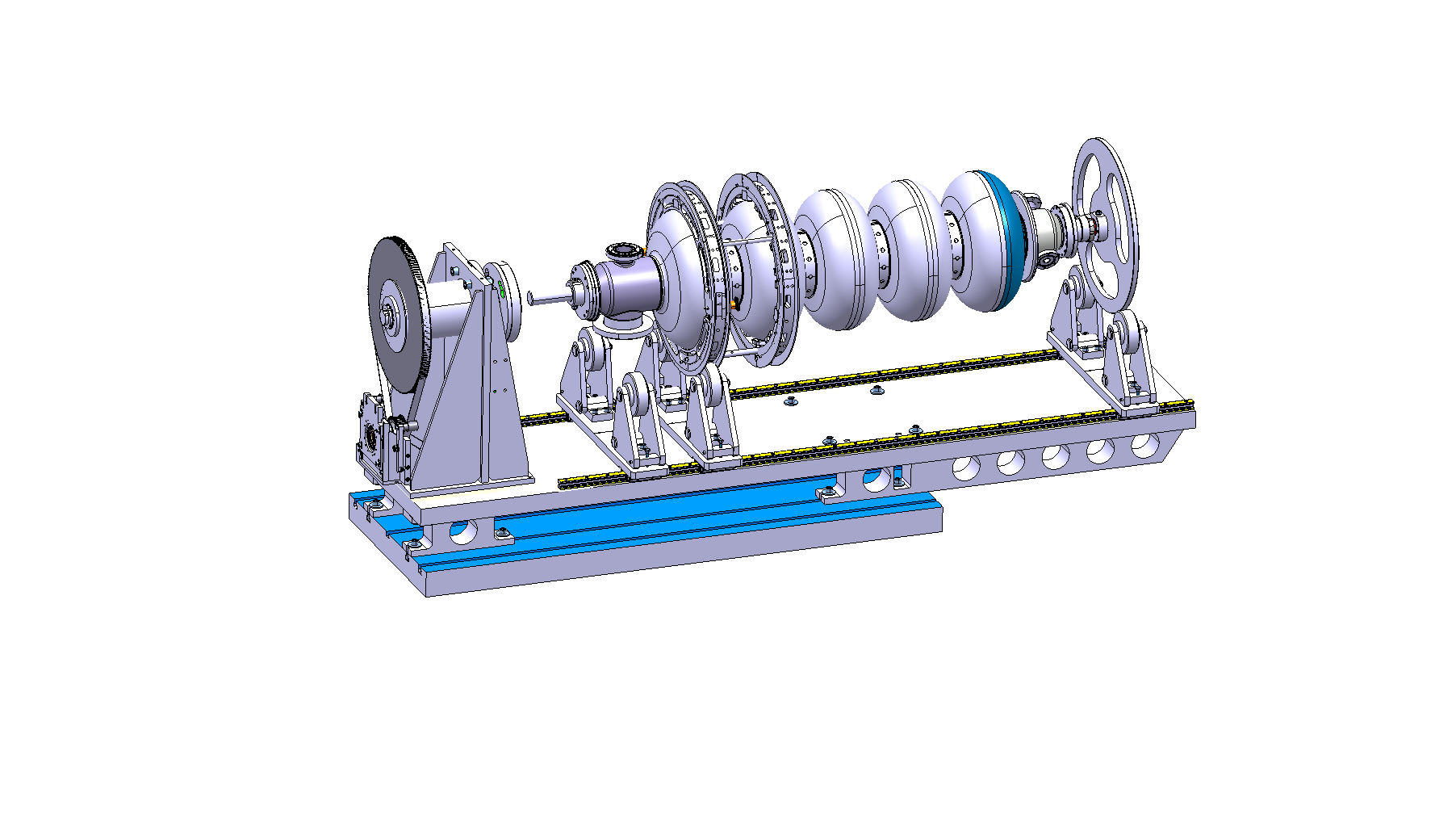 Ancillaries
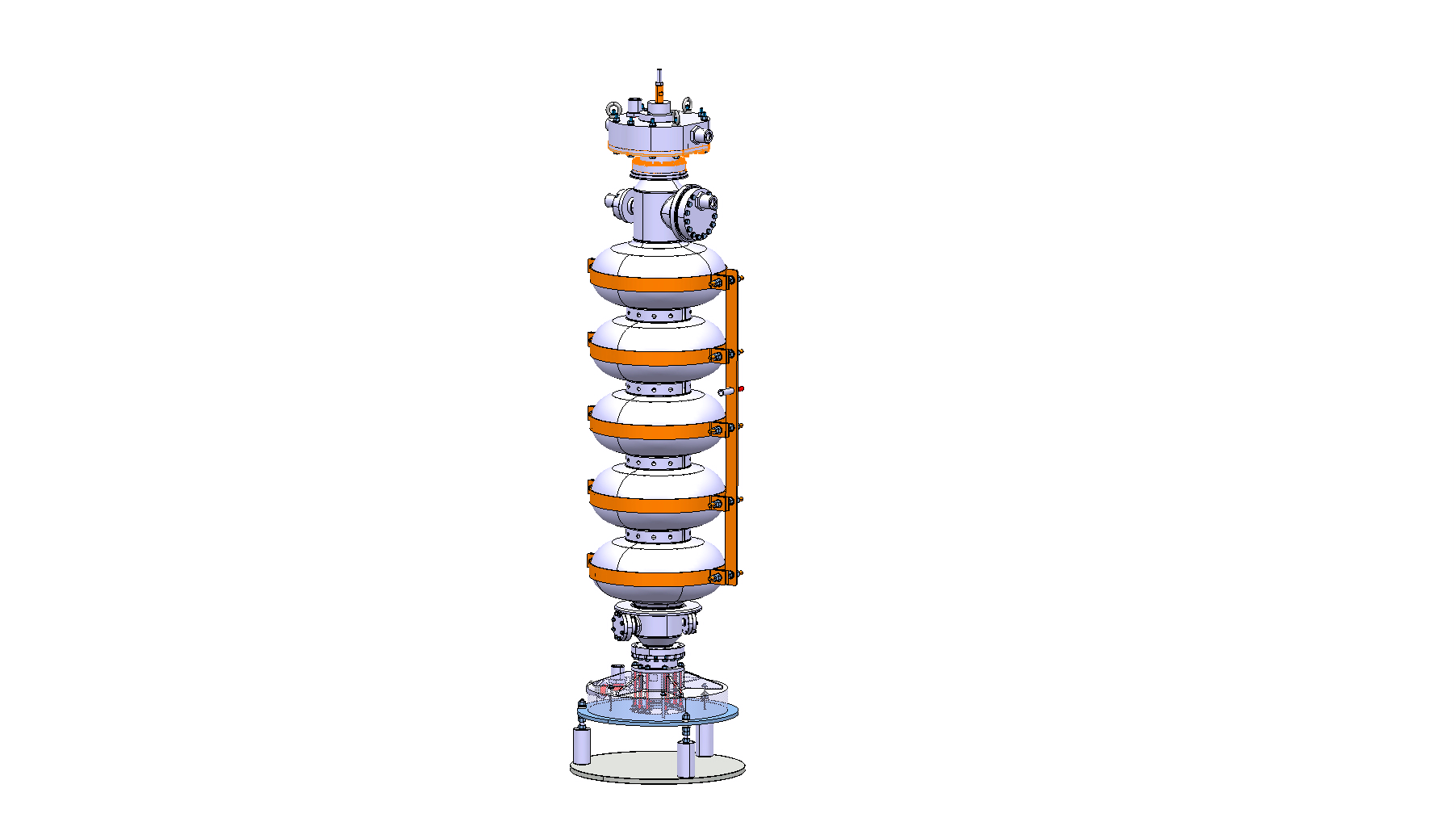 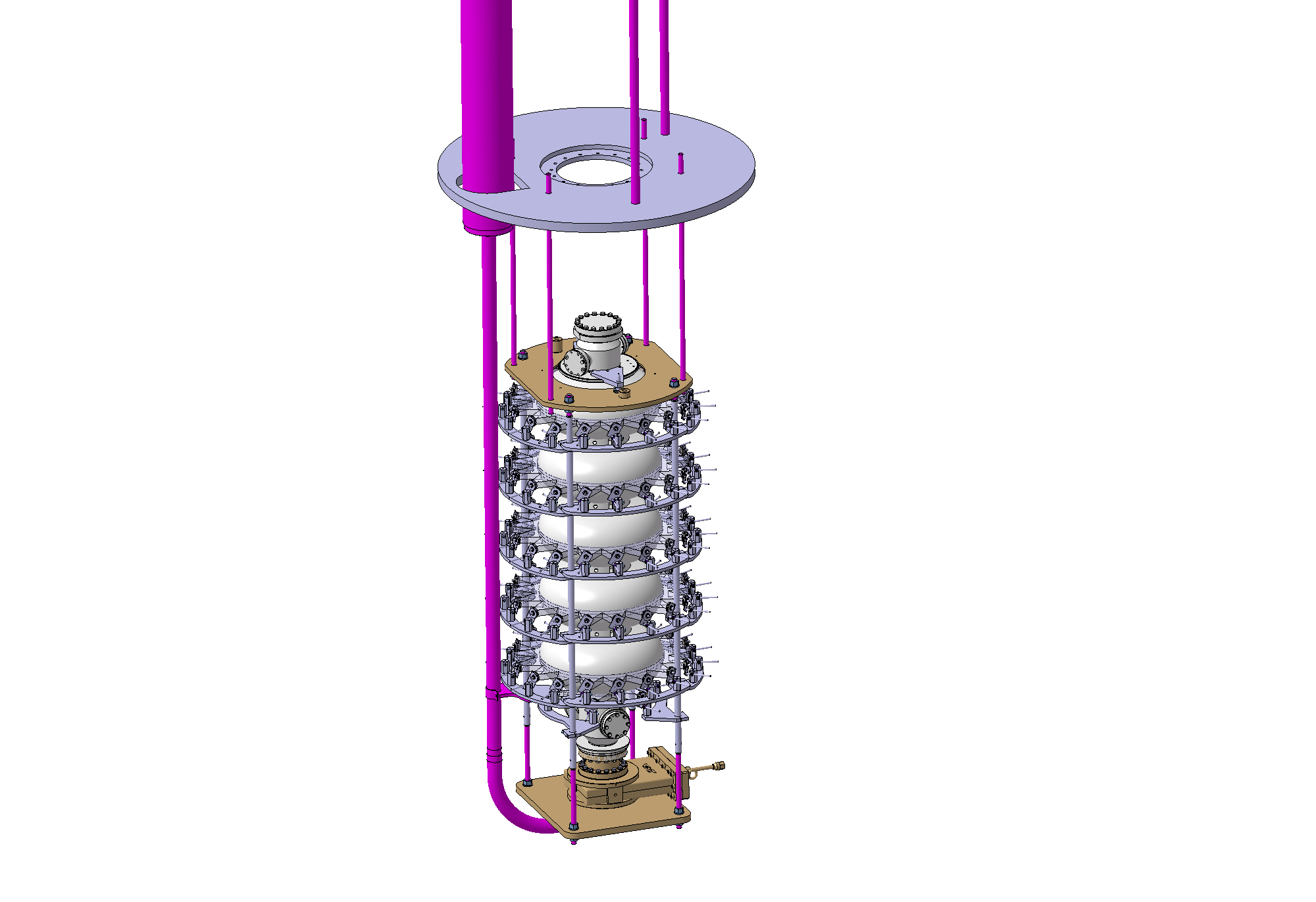 Tooling already fabricated and available at CERN
Tooling for electropolishing
Tooling for cold tests
Conclusions
Copper cavities have proven to be very useful for the different testing campaigns carried out during the last year. The results obtained will be extremely valuable for the tuning operation of the niobium cavities

4 niobium five – cell cavities will be delivered to CERN by the end of the year

A fifth niobium cavity is under fabrication at CERN

5 helium tanks will be supplied by CEA in January 2014
Thank you very much


QUESTIONS??